Synchronization: Basics15-213/14-513/15-513: Introduction to Computer Systems23rd Lecture, November 28, 2023
Final Exam Logistics (out-of-date)
Meet TAs here
Friday, 16 December, 5:30–8:30pm (Pgh time)
Go to Posner Hall first floor main corridor
We will meet you and direct you to rooms
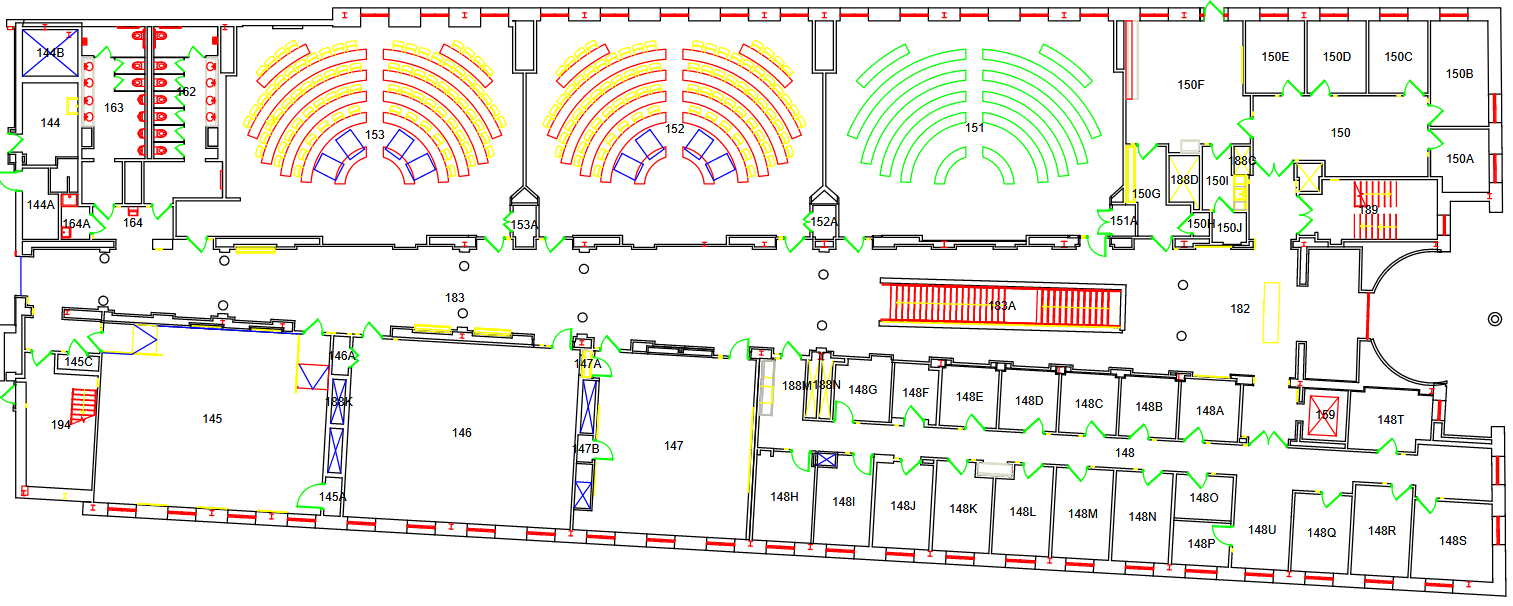 More Final Exam Logistics
Make-up final exam session Monday 18 December
Location and time TBD
Final exam review session: not yet scheduled
If you have disability accommodations
Make sure they’re on file with the disabilities office
Also fill out the form below
You will take the exam at the Disability Resources Testing Center (5136 Margaret Morrison Street); do not go to Posner
Need any sort of adjustment to exam logistics?
https://piazza.com/class/llpgaho5sjp63w/post/2195
More details:
https://www.cs.cmu.edu/~213/exams.html
Today
Threads review
Sharing and Data Races
Fixing Data Races
Mutexes
Semaphores
Atomic memory operations
Traditional View of a Process
Process = process context + code, data, and stack
Process context
Code, data, and stack
Program context:
    Data registers
    Condition codes
    Stack pointer (SP)
    Program counter (PC)
Stack
SP
Shared libraries
brk
Run-time heap
Kernel context:
    VM structures
    Descriptor table
    brk pointer
Read/write data
PC
Read-only code/data
0
Alternate View of a Process
Process = thread + (code, data, and kernel context)
Thread (main thread)
Code, data, and kernel context
Shared libraries
Stack
brk
SP
Run-time heap
Read/write data
Thread context:
    Data registers
    Condition codes
    Stack pointer (SP)
    Program counter (PC)
PC
Read-only code/data
0
Kernel context:
    VM structures
    Descriptor table
    brk pointer
A Process With Multiple Threads
Multiple threads can be associated with a process
Each thread has its own logical control flow 
Each thread shares the same code, data, and kernel context
Each thread has its own stack for local variables 
but not protected from other threads
Each thread has its own thread id (TID)
Thread 1 (main thread)
Shared code and data
Thread 2 (peer thread)
shared libraries
stack 2
stack 1
run-time heap
read/write data
Thread 1 context:
    Data registers
    Condition codes
    SP1
    PC1
Thread 2 context:
    Data registers
    Condition codes
    SP2
    PC2
read-only code/data
0
Kernel context:
   VM structures
   Descriptor table
   brk pointer
Don’t let picture confuse you!
Thread 1 (main thread)
Shared code and data
Thread 2 (peer thread)
shared libraries
stack 1
stack 2
run-time heap
read/write data
Thread 1 context:
    Data registers
    Condition codes
    SP1
    PC1
Thread 2 context:
    Data registers
    Condition codes
    SP2
    PC2
read-only code/data
0
Kernel context:
   VM structures
   Descriptor table
   brk pointer
Memory is shared between all threads
Today
Threads review
Sharing and Data Races
Fixing Data Races
Mutexes
Semaphores
Atomic memory operations
Shared Variables in Threaded C Programs
Question: Which variables  in a threaded C program are shared?
The answer is not as simple as “global variables are shared” and “stack variables are private”

Def: A variable x is shared if and only if multiple threads reference some instance of x. 

Requires answers to the following questions:
What is the memory model for threads?
How are instances of variables mapped to memory?
How many threads might reference each of these instances?
Threads Memory Model: Conceptual
Multiple threads run within the context of a single process
Each thread has its own separate thread context
Thread ID, stack, stack pointer, PC, condition codes, and GP registers
All threads share the remaining process context
Code, data, heap, and shared library segments of the process virtual address space
Open files and installed handlers
Thread 1
(private)
Thread 2
(private)
Shared code and data
stack 1
stack 2
shared libraries
Thread 1 context:
    Data registers
    Condition codes
    SP1
    PC1
Thread 2 context:
    Data registers
    Condition codes
    SP2
    PC2
run-time heap
read/write data
read-only code/data
Threads Memory Model: Actual
Separation of data is not strictly enforced:
Register values are truly separate and protected, but…
Any thread can read and write the stack of any other thread








The mismatch between the conceptual and operation model is a source of confusion and errors
Virtual Address Space
stack 1
stack 2
Shared code and data
Thread 1
(private)
Thread 2
(private)
Thread 1 context:
    Data registers
    Condition codes
    SP1
    PC1
Thread 2 context:
    Data registers
    Condition codes
    SP2
    PC2
shared libraries
run-time heap
read/write data
read-only code/data
Three Ways to Pass Thread Arg
Malloc/free
Producer malloc’s space, passes pointer to pthread_create
Consumer dereferences pointer, frees space
Always works; necessary for passing large amounts of data
Cast of int
Producer casts an int/long to void*, passes to pthread_create
Consumer casts void* argument back to int/long
Works for small amounts of data (one number)
INCORRECT: Pointer to stack slot
Producer passes address to producer’s stack in pthread_create
Consumer dereferences pointer
Why is this unsafe?
Passing an argument to a thread
int hist[N] = {0};

int main(int argc, char *argv[]) {
   long i;
   pthread_t tids[N];
    
   for (i = 0; i < N; i++)
     Pthread_create(&tids[i], 
                     NULL, 
                     thread, 
                     &hist[i]);
   for (i = 0; i < N; i++)
     Pthread_join(tids[i], NULL);
   check();
}
void *thread(void *vargp)
{
   *(int *)vargp += 1;
   return NULL;
}
Each thread receives a unique pointer
void check(void) {
   for (int i=0; i<N; i++) {
     if (hist[i] != 1) {
       printf("Failed at %d\n", i);
       exit(-1);
     }
   }
   printf("OK\n");
}
Passing an argument to a thread – Also OK
int hist[N] = {0};

int main(int argc, char *argv[]) {
   long i;
   pthread_t tids[N];
    
   for (i = 0; i < N; i++)
     Pthread_create(&tids[i], 
                     NULL, 
                     thread, 
                     (void *)i);
   for (i = 0; i < N; i++)
     Pthread_join(tids[i], NULL);
   check();
}
void *thread(void *vargp)
{
   hist[(long)vargp] += 1;
   return NULL;
}
Each thread receives a unique array index
Casting from long to void* and back is safe
Passing an argument to a thread – Also OK
void *thread(void *vargp)
{
   hist[*(long *)vargp] += 1;
   free(vargp);
   return NULL;
}
int hist[N] = {0};

int main(int argc, char *argv[]) {
   long i;
   pthread_t tids[N];
    
   for (i = 0; i < N; i++)     long* p = Malloc(sizeof(long));
     *p = i;
     Pthread_create(&tids[i], 
                     NULL, 
                     thread, 
                     p);
   for (i = 0; i < N; i++)
     Pthread_join(tids[i], NULL);
   check();
}
Each thread receives a unique array index
Malloc in parent, free in thread
Necessary if passing structs
Passing an argument to a thread – WRONG!
int hist[N] = {0};

int main(int argc, char *argv[]) {
   long i;
   pthread_t tids[N];
    
   for (i = 0; i < N; i++)
     Pthread_create(&tids[i], 
                     NULL, 
                     thread, 
                     &i);
   for (i = 0; i < N; i++)
     Pthread_join(tids[i], NULL);
   check();
}
void *thread(void *vargp)
{
   hist[*(long *)vargp] += 1;
   return NULL;
}
Each thread receivesthe same pointer, to i in main
Data race: each threadmay or may not read a unique array index from i in main
Shared Variables in Threaded C Programs
Question: Which variables  in a threaded C program are shared?
The answer is not as simple as “global variables are shared” and “stack variables are private”

Def: A variable x is shared if and only if multiple threads reference some instance of x. 

Requires answers to the following questions:
What is the memory model for threads?
How are instances of variables mapped to memory?
How many threads might reference each of these instances?
Mapping Variable Instances to Memory
Global variables
Variable declared outside of a function
Virtual memory contains exactly one instance of any global variable
Local automatic variables
Variable declared inside function without static attribute
Each thread stack contains one instance of each local variable
Local static variables
Variable declared inside  function with the static attribute
Virtual memory contains exactly one instance of any local static variable.
errno is special
Declared outside a function, but each thread stack contains one instance
Mapping Variable Instances to Memory
char **ptr;  /* global var */

int main(int main, char *argv[])
{
    long i;
    pthread_t tid;
    char *msgs[2] = {
        "Hello from foo",
        "Hello from bar"
    };

    ptr = msgs;
    for (i = 0; i < 2; i++)
        Pthread_create(&tid, 
            NULL, 
            thread, 
            (void *)i);
    Pthread_exit(NULL);
}
void *thread(void *vargp)
{
    long myid = (long)vargp;
    static int cnt = 0;

    printf("[%ld]:  %s (cnt=%d)\n", 
         myid, ptr[myid], ++cnt);
    return NULL;
}
sharing.c
Mapping Variable Instances to Memory
Global var: 1 instance (ptr [data])
Local auto vars: 1 instance (i.m, msgs.m, tid.m)
char **ptr;  /* global var */

int main(int main, char *argv[])
{
    long i;
    pthread_t tid;
    char *msgs[2] = {
        "Hello from foo",
        "Hello from bar"
    };

    ptr = msgs;
    for (i = 0; i < 2; i++)
        Pthread_create(&tid, 
            NULL, 
            thread, 
            (void *)i);
    Pthread_exit(NULL);
}
Local auto var:  2 instances (
     myid.p0 [peer thread 0’s stack], 
  myid.p1 [peer thread 1’s stack]
)
void *thread(void *vargp)
{
    long myid = (long)vargp;
    static int cnt = 0;

    printf("[%ld]:  %s (cnt=%d)\n", 
         myid, ptr[myid], ++cnt);
    return NULL;
}
Local static var: 1 instance (cnt [data])
sharing.c
Shared Variable Analysis
Which variables are shared?







Answer: A variable x is shared iff multiple threads reference at least one instance of x. Thus:
ptr,  cnt, and msgs are shared
i and myid are not shared
Variable 	  Referenced by	Referenced by 	Referenced by
instance	   main thread?	peer thread 0?	peer thread 1?
ptr		
cnt		
i.m		
msgs.m			
myid.p0		
myid.p1
yes
yes
yes
no
yes
yes
yes
no
no
yes
yes
yes
no
yes
no
no
no
yes
char **ptr;  /* global var */
int main(int main, char *argv[]) {
  long i; pthread_t tid;
  char *msgs[2] = {"Hello from foo",
                   "Hello from bar" };
    ptr = msgs;
    for (i = 0; i < 2; i++)
        Pthread_create(&tid, 
            NULL, thread,(void *)i);
    Pthread_exit(NULL);}
void *thread(void *vargp)
{
  long myid = (long)vargp;
  static int cnt = 0;

  printf("[%ld]:  %s (cnt=%d)\n", 
         myid, ptr[myid], ++cnt);
  return NULL;
}
Shared Variable Analysis
Which variables are shared?







Answer: A variable x is shared iff multiple threads reference at least one instance of x. Thus:
ptr,  cnt, and msgs are shared
i and myid are not shared
Variable 	  Referenced by	Referenced by 	Referenced by
instance	   main thread?	peer thread 0?	peer thread 1?
ptr		
cnt		
i.m		
msgs.m			
myid.p0		
myid.p1
yes
yes
yes
no
yes
yes
yes
no
no
yes
yes
yes
no
yes
no
no
no
yes
Synchronizing Threads
int main(int argc, char **argv) {
  unsigned long niters =    strtoul(argv[1], NULL, 10);  pthread_t t1, t2;
  Pthread_create(&t1, NULL,                 incr_thread,                 (void *)niters);
  Pthread_create(&t2, NULL,                 incr_thread,                 (void *)niters);  Pthread_join(&t1, NULL);
  Pthread_join(&t2, NULL);
  if (cnt != 2*niters) {
    printf("FAIL: cnt=%lu not %lu\n",
           cnt, 2*niters;
    return 1;
  } else {
    printf("OK: cnt=%lu\n", cnt);
    return 0;
  }
}
Shared variables are handy...
…but you risk data racesand synchronization errors.
static unsigned long cnt = 0;

void *incr_thread(void *arg) {  unsigned long i;  unsigned long niters =    (unsigned long) arg;

  for (i = 0; i < niters; i++) {
    cnt++;
  }}
Coding demo 1:Counting to 20,000 incorrectly(with threads)
Assembly Code for Counter Loop
C code for counter loop in thread i
for (i = 0; i < niters; i++)
    cnt++;
Asm code for thread i
movq  (%rdi), %rcx
    testq %rcx,%rcx
    jle   .L2
    movl  $0, %eax
.L3:
    movq  cnt(%rip),%rdx
    addq  $1, %rdx
    movq  %rdx, cnt(%rip)
    addq  $1, %rax
    cmpq  %rcx, %rax
    jne   .L3
.L2:
Hi : Head
Li  : Load cnt
Ui : Update cnt
Si : Store cnt
Ti : Tail
Concurrent Execution
Key idea: Any interleaving of instructions is possible,and some give an unexpected result!
Ii denotes that thread i executes instruction I
%rdxi is the content of %rdx in thread i’s context
i (thread)
instri
%rdx1
%rdx2
cnt
1
H1
-
-
0
Thread 1 critical section
1
L1
0
-
0
1
U1
1
-
0
Thread 2 critical section
1
S1
1
-
1
2
H2
-
-
1
2
L2
-
1
1
2
U2
-
2
1
2
S2
-
2
2
2
T2
-
2
2
OK
1
T1
1
-
2
Concurrent Execution (cont)
Incorrect ordering: two threads increment the counter, but the result is 1 instead of 2
i (thread)
instri
%rdx1
%rdx2
cnt
1
H1
-
-
0
1
L1
0
-
0
1
U1
1
-
0
2
H2
-
-
0
2
L2
-
0
0
1
S1
1
-
1
1
T1
1
-
1
2
U2
-
1
1
2
S2
-
1
1
Oops!
2
T2
-
1
1
Concurrent Execution (cont)
How about this ordering?








We can analyze the behavior using a progress graph
i (thread)
instri
%rdx1
%rdx2
cnt
0
1
H1
0
1
L1
2
H2
0
2
L2
1
2
U2
1
1
2
S2
1
1
U1
1
1
1
S1
1
1
T1
Oops!
1
2
T2
Progress Graphs
A progress graph depicts
the discrete execution 
state space of concurrent
 threads.

Each axis corresponds to
the sequential order of
instructions in a thread.

Each point corresponds to
a possible execution state
(Inst1, Inst2).

E.g., (L1, S2)  denotes state
where  thread 1 has
completed L1 and thread
2 has completed S2.
Thread 2
T2
(L1, S2)
S2
U2
L2
H2
Thread 1
H1
L1
U1
S1
T1
Trajectories in Progress Graphs
Thread 2
A trajectory is a sequence of legal state transitions that describes one possible concurrent execution of the threads.

Example:
H1, L1, U1, H2, L2,  S1, T1, U2, S2, T2
T2
S2
U2
L2
H2
Thread 1
H1
L1
U1
S1
T1
Trajectories in Progress Graphs
Thread 2
A trajectory is a sequence of legal state transitions that describes one possible concurrent execution of the threads.

Example:
H1, L1, U1, H2, L2,  S1, T1, U2, S2, T2
T2
S2
U2
L2
H2
Thread 1
H1
L1
U1
S1
T1
Critical Sections and Unsafe Regions
Thread 2
L, U, and S form a critical section with respect to the shared variable cnt

Instructions in critical sections (wrt some shared variable) should not be interleaved

Sets of states where such interleaving occurs form unsafe regions
T2
S2
critical section wrt cnt
U2
Unsafe region
L2
H2
Thread 1
H1
L1
U1
S1
T1
critical section wrt cnt
Critical Sections and Unsafe Regions
Thread 2
safe
Def: A trajectory is safe  iff it does not enter any unsafe region

Claim: A trajectory is  correct (wrt cnt)  iff it is safe
T2
S2
critical section wrt cnt
U2
Unsafe region
unsafe
L2
H2
Thread 1
H1
L1
U1
S1
T1
critical section wrt cnt
Quiz time!
https://canvas.cmu.edu/courses/37116/quizzes/109929
Today
Threads review
Sharing and Data Races
Fixing Data Races
Mutexes
Semaphores
Atomic memory operations
Enforcing Mutual Exclusion
Question: How can we guarantee a safe trajectory?

Answer: We must synchronize the execution of the threads so that they can never have an unsafe trajectory.	
Need to guarantee mutually exclusive access to each critical section.
static unsigned long cnt = 0;
static pthread_mutex_t lock =  PTHREAD_MUTEX_INITIALIZER;

void *incr_thread(void *arg) {  unsigned long i;  unsigned long niters =    (unsigned long) arg;

  for (i = 0; i < niters; i++) {
    pthread_mutex_lock(&lock);
    cnt++;
    pthread_mutex_unlock(&lock);
  }}
Coding demo 2:Counting to 20,000 correctly(with threads and a mutex)
MUTual EXclusion (mutex)
Mutex: opaque object which is either locked or unlocked
Boolean value, but cannot do math on it
Starts out unlocked
Two operations:

lock(m)
If the mutex is currently not locked, lock it and return
Otherwise, wait until it becomes unlocked, then retry

unlock(m)
Can only be called when mutex is locked, by the code that locked it
Change mutex to unlocked
Mutex implementation (partial)
/** * void pthread_mutex_lock(pthread_mutex_t *mtx) * Lock the mutex pointed to by MTX.  If it is already locked, * first sleep until it becomes unlocked. */
pthread_mutex_lock:        call    gettid           // current thread ID now in %eax        mov     $1, %edx         // increment   lock xadd    %edx, MUTEX_CONTENDERS(%rdi)        // %edx now holds _previous_ value of mtx->contenders        test    %edx, %edx        jne     .Lcontended        // The lock was unlocked, and now we hold it.        mov     %eax, MUTEX_HOLDER(%rdi)        ret
.Lcontended:        // Sleep until another thread calls pthread_mutex_unlock        // (30 more machine instructions and a system call)
Just one of many ways to implement (discussed in 15-410, -418, etc)All require assistance from the CPU (special instructions)
Why Mutexes Work
Thread 2
Provide mutually exclusive access to shared variable by surrounding critical section with lock and unlock operations

Mutex invariant creates a forbidden region that encloses unsafe region and that cannot be entered by any trajectory.
T2
un(m)
S2
Unsafe region
U2
L2
lo(m)
0
-1
H2
0
0
0
1
Thread 1
H1
lo(m)
L1
U1
S1
un(m)
T1
Initially
m = 1
Why Mutexes Work
Thread 2
Provide mutually exclusive access to shared variable by surrounding critical section with lock and unlock operations

Mutex invariant creates a forbidden region that encloses unsafe region and that cannot be entered by any trajectory.
T2
un(m)
S2
Unsafe region
U2
L2
lo(m)
0
0
H2
0
0
0
0
1
1
Thread 1
H1
lo(m)
L1
U1
S1
un(m)
T1
Initially
m = 1
The Cost of Mutexes
15 s
0.48 s
[Speaker Notes: 30x slower]
Today
static unsigned long cnt = 0;
static sem_t lock;

void *incr_thread(void *arg) {  unsigned long i;  unsigned long niters =    (unsigned long) arg;

  for (i = 0; i < niters; i++) {
    sem_wait(&lock);
    cnt++;
    sem_post(&lock);
  }}
Threads review
Sharing and Data Races
Fixing Data Races
Mutexes
Semaphores
Atomic memory operations
int main(int argc, char **argv) {
  unsigned long niters =    strtoul(argv[1], NULL, 10);  sem_init(&lock, 0, 1);
  // ...
}
Coding demo 3:Counting to 20,000 correctly(with threads and a semaphore)
Semaphores
Semaphore: generalization of mutex
Unsigned integer value, but cannot do math on it.
Created with some value >= 0
Two operations:
P(s)  [“Prolaag,” Dutch shorthand for “try to reduce”]
If s is zero, wait for a V operation to happen.
Then subtract 1 from s and return.
V(s) [“Verhogen,” Dutch for “increase”]
Add 1 to s.
If there are any threads waiting inside a P operation,resume one of them
Unlike mutexes, no requirement to call P before calling V
[Speaker Notes: Just like with mutexes, the implementation requires]
C Semaphore Operations
Pthreads functions:
#include <semaphore.h>

int sem_wait(sem_t *s);  /* P(s) */
int sem_post(sem_t *s);  /* V(s) */

int sem_init(sem_t *s, int pshared, unsigned int val);
Initial semaphore value
Share among processes?(normally you want to pass zero, see manpage for details)
Semaphore implementation (partial)
/** * void sem_wait(sem_t *sem) * Decrement the count of the semaphore pointed to by SEM.  If this * would make the count negative, first sleep until it is possible to * decrement the count without making it negative. */
sem_wait:        mov     $-1, %edx         // decrement   lock xadd    %edx, SEM_COUNT(%rdi)        // %edx now holds _previous_ value of sem->count        test    %edx, %edx        jle     .Lclosed        // The semaphore was open.
        ret
.Lclosed:        // Sleep until another thread calls sem_post        // (30 more machine instructions and a system call)
Suspiciously similar to a mutex, huh?(This implementation makes sem_post do most of the work)
The cost of semaphores
27.6 s
15 s
0.48 s
[Speaker Notes: Oh no, it’s even slower with a semaphore.]
Today
Threads review
Sharing and Data Races
Fixing Data Races
Mutexes
Semaphores
Atomic memory operations
Atomic memory operations
Special hardware instructions
“Test and set,” “compare and swap”, “exchange and add”, …
Do a read-modify-write on memory; hardware prevents data races
Used to implement mutexes, semaphores, etc.
Not going to get into details, but…
Wouldn’t it be nice if we could use them directly?
Especially when we just want to increment a counter?
static _Atomic unsigned long cnt = 0;

void *incr_thread(void *arg) {  unsigned long i;  unsigned long niters =    (unsigned long) arg;
  for (i = 0; i < niters; i++) {
    cnt++;
  }}
Coding demo 4:Counting to 20,000 correctly(with threads and C2011 atomics)
Assembly Code for Counter Loop
C code
for (i = 0; i < niters; i++)
    cnt++;
Assembly (unsigned long)
Assembly (_Atomic unsigned long)
movq  (%rdi), %rcx
    testq %rcx,%rcx
    jle   .L2
    movl  $0, %eax
.L3:
    movq  cnt(%rip),%rdx
    addq  $1, %rdx
    movq  %rdx, cnt(%rip)
    addq  $1, %rax
    cmpq  %rcx, %rax
    jne   .L3
.L2:
movq  (%rdi), %rcx
    testq %rcx,%rcx
    jle   .L2
    movl  $0, %eax
.L3:
    lock addq $1, cnt(%rip)


    addq  $1, %rax
    cmpq  %rcx, %rax
    jne   .L3
.L2:
[Speaker Notes: The three instructions that were so troublesome are replaced with a single instruction that does the same thing, but the hardware promises no data races. Each thread’s lock addq waits for the other thread’s lock addq, as part of the process of accessing the cache.

X86 has lots of atomic memory operations.  Other ISAs are not so generous.  Traditional RISC would make you write a loop with two special memory access instructions plus the ADD.]
The cost of atomic memory operations
27.6 s
15 s
3.41 s
0.48 s
Summary
Access shared variables with care to avoid data races.
Crucial to understand which variables are shared in the first place
Avoid sharing, if you can
Avoid writing from multiple threads, if you can
Mutexes help, but…
They’re slow
(Next time: They can cause problems as well as solve them)
Don’t use a semaphore when a mutex will do
They’re even slower
(Next time: When is a semaphore actually useful?)
Atomic memory ops are handy, but…
The hardware might not provide the operation you need
(Later courses: Tricky to use correctly)